PHÒNG GIÁO DỤC & ĐÀO TẠO ĐẠI  LỘC
TRƯỜNG TH và THCS Đại Chánh
KÍNH CHÀO QUÝ THẦY, CÔ GIÁO
VỀ DỰ GIỜ VÀ THĂM LỚP
MÔN MĨ THUẬT
LỚP 1
Giáo viên thực hiện: Hoàng Ánh Phương
Thứ năm ngày 29 tháng 12 năm 2023
MĨ THUẬT
Chủ đề 5: Màu cơ bản trong mĩ thuật
  Tiết 1
Ba màu cơ bản
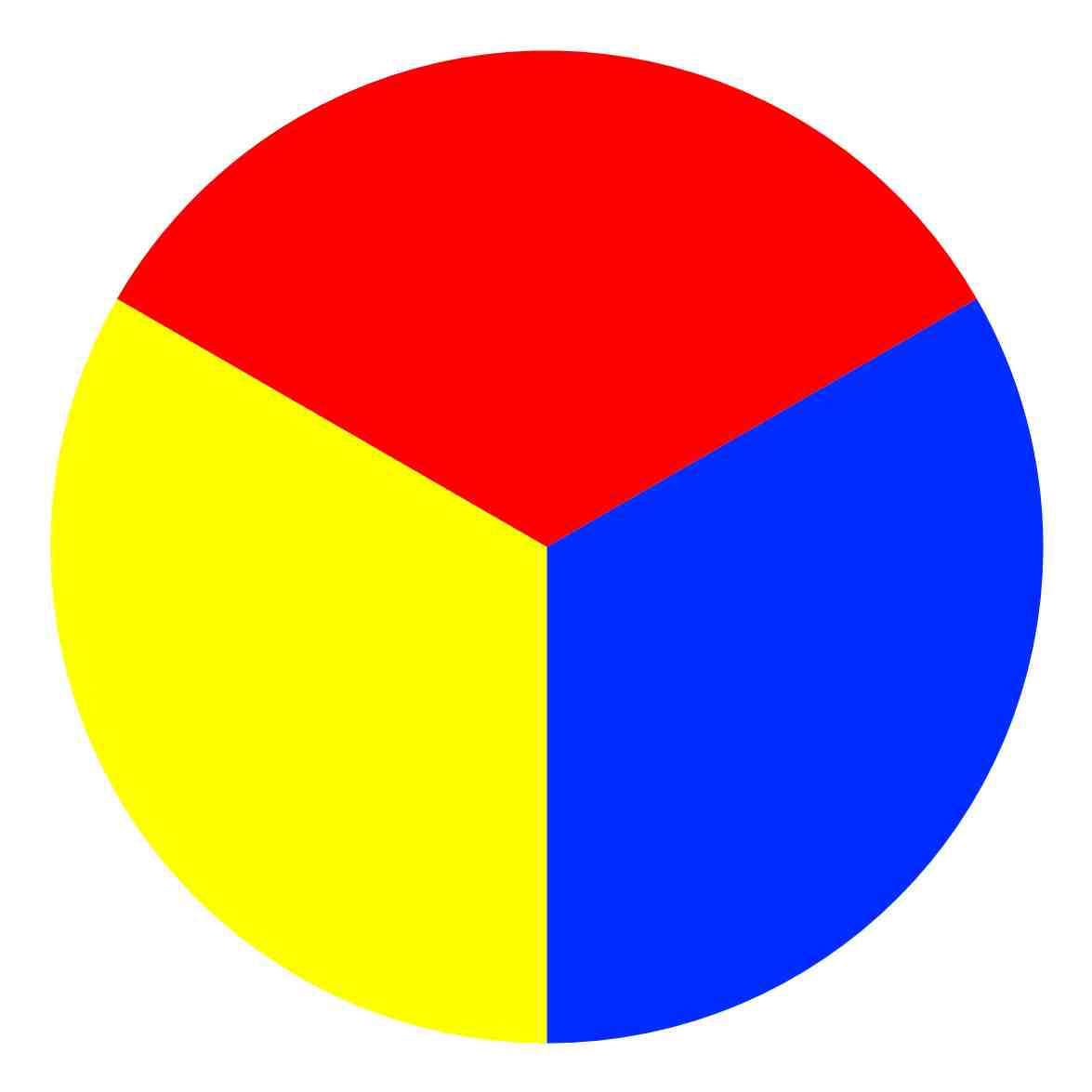 Màu cơ bản trong tranh vẽ
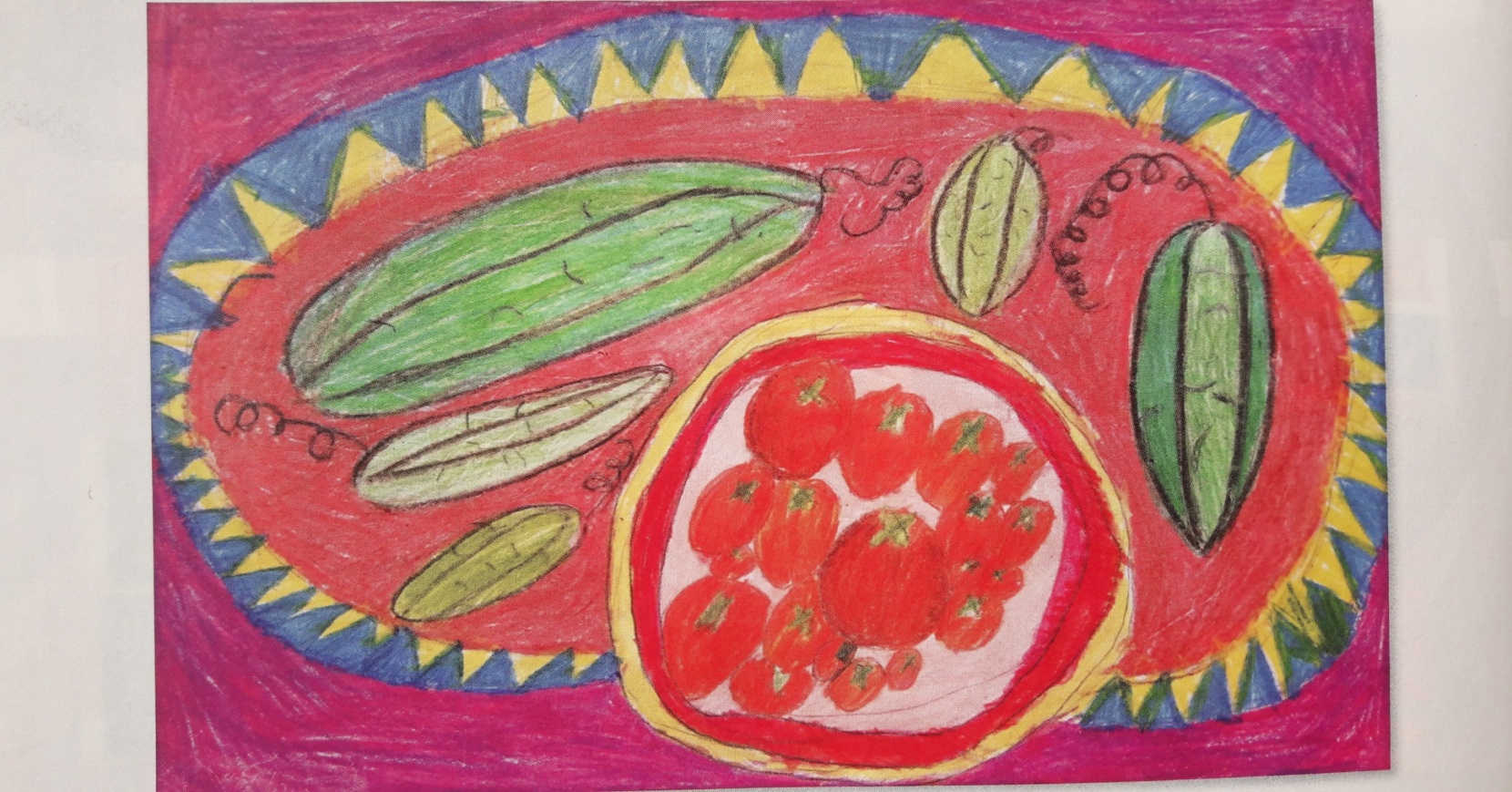 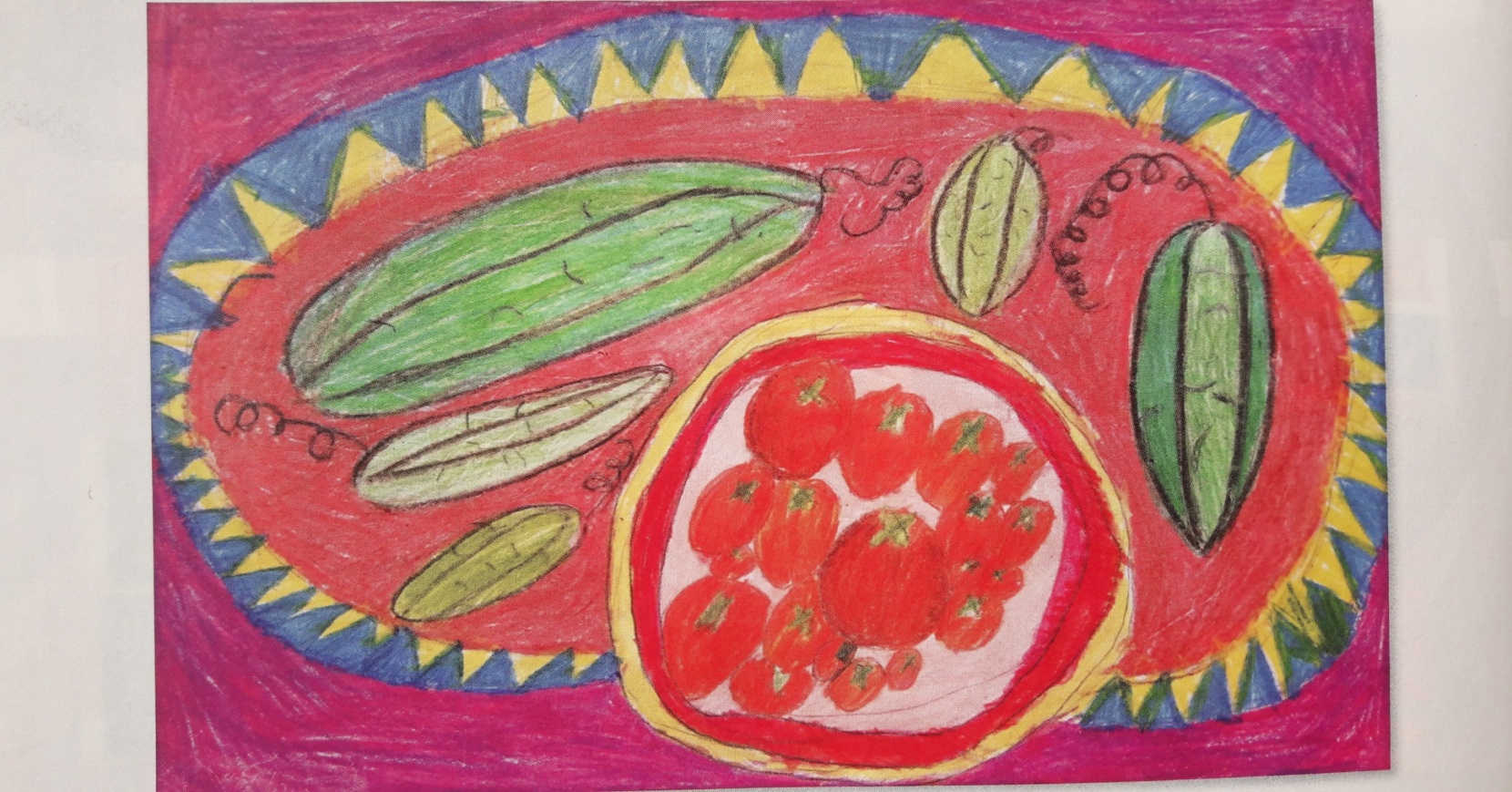 Đĩa quả, tranh sáp màu, Phan Nhật Linh
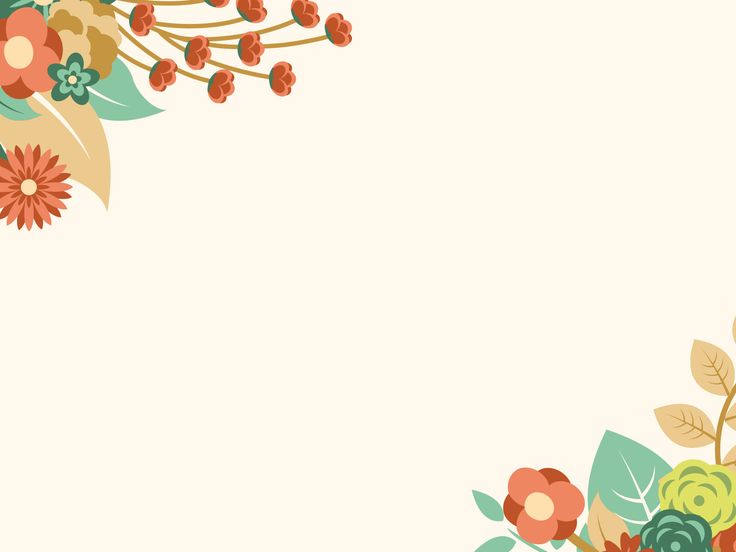 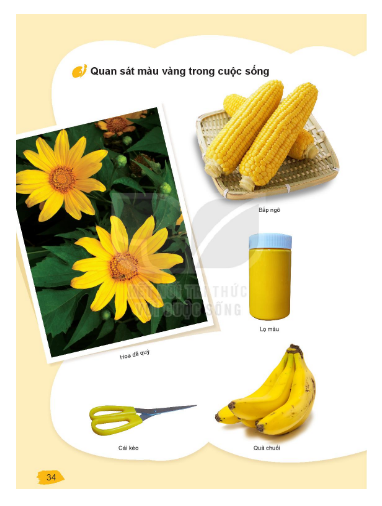 Thí nghiệm vui
Quan sát màu đỏ trong cuộc sống
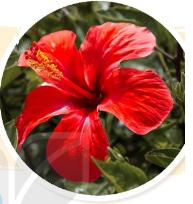 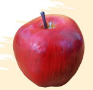 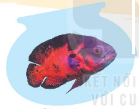 Quả táo
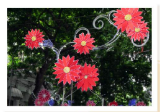 Cá tai tượng
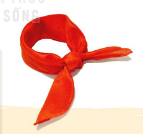 Hoa dâm bụt
Khăn quàng đỏ
Đèn trang trí
Quan sát màu vàng trong cuộc sống
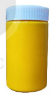 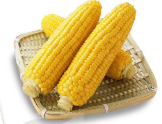 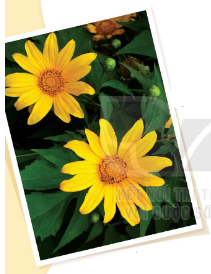 Lọ màu
Bắp ngô
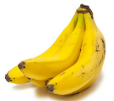 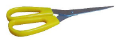 Hoa dã quỳ
Cái kéo
Quả chuối
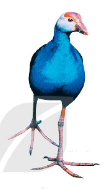 Quan sát màu xanh lam trong cuộc sống
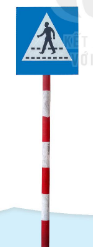 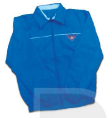 Chim sít
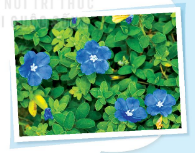 Cái áo
Hoa thanh tú
Biển báo giao thông
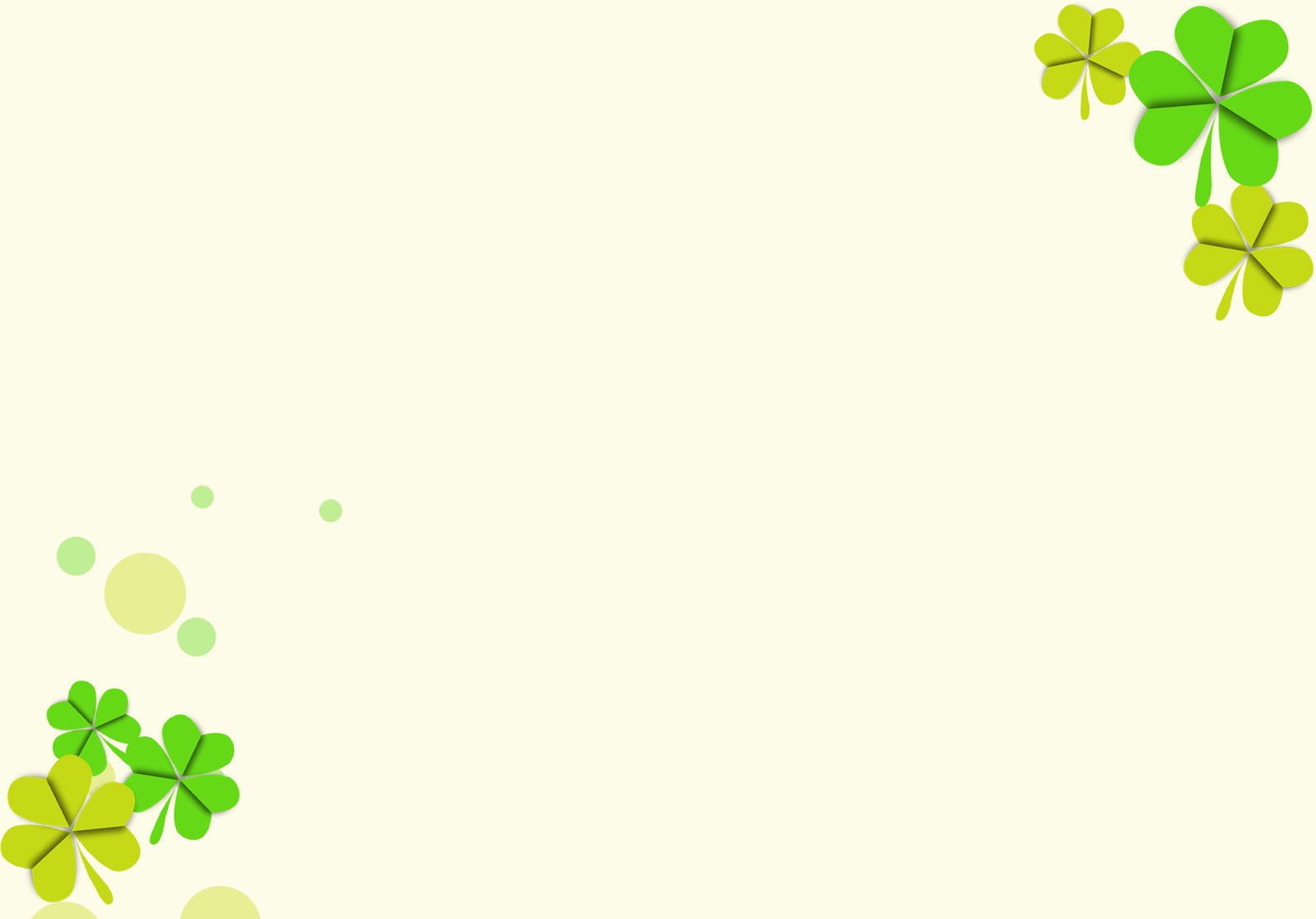 Thực hành
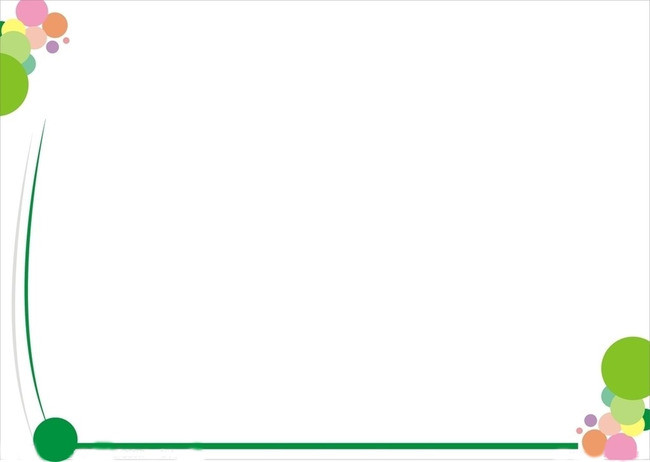 Xin chân thành cảm ơn các thầy cô !